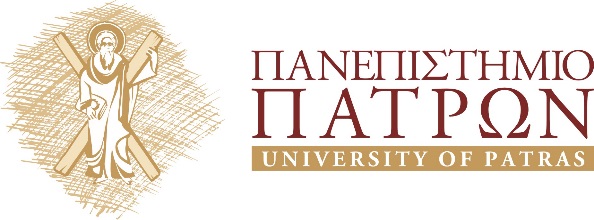 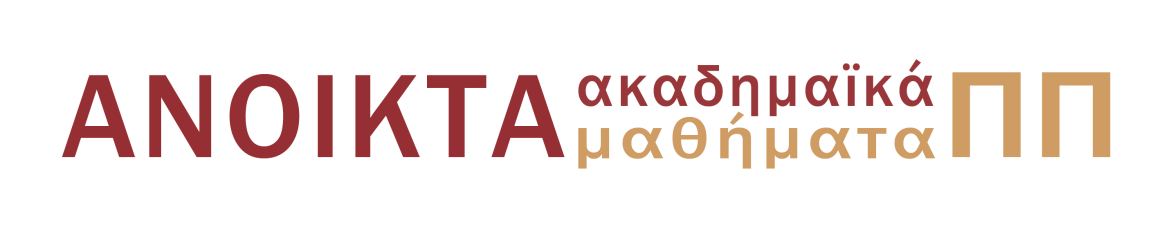 Κλασσική Μηχανική
Ενότητα 4: 	Σύστημα υλικών σημείων

Βασίλειος Λουκόπουλος, Επίκουρος Καθηγητής
Τμήμα Φυσικής
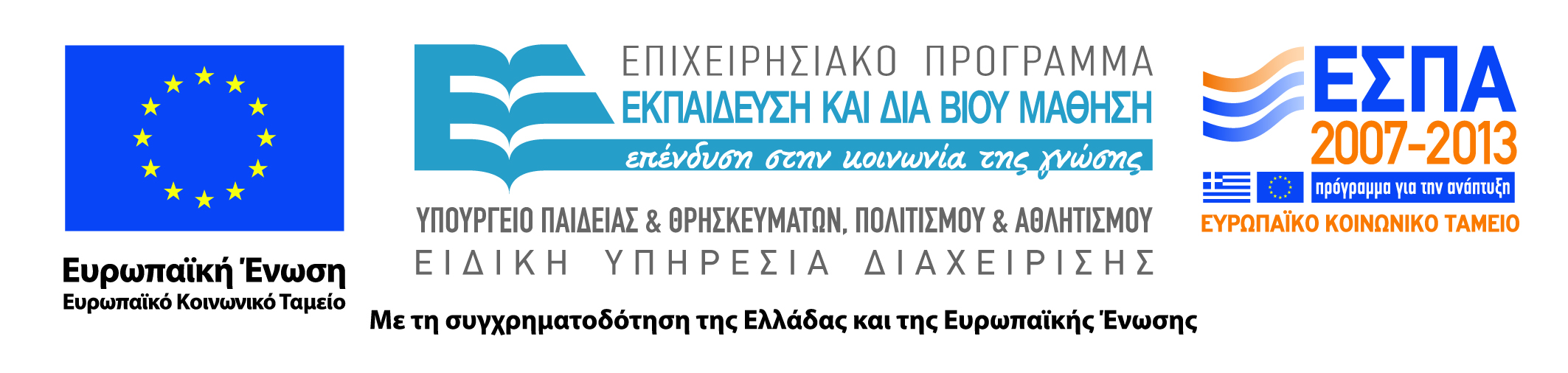 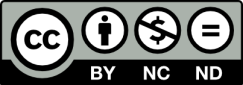 Άδειες Χρήσης
Το παρόν εκπαιδευτικό υλικό υπόκειται σε άδειες χρήσης Creative Commons. 
Για εκπαιδευτικό υλικό, όπως εικόνες, που υπόκειται σε άλλου τύπου άδειας χρήσης, η άδεια χρήσης αναφέρεται ρητώς.
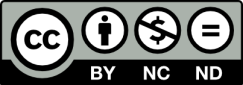 2
Χρηματοδότηση
Το παρόν εκπαιδευτικό υλικό έχει αναπτυχθεί στα πλαίσια του εκπαιδευτικού έργου του διδάσκοντα.
Το έργο «Ανοικτά Ακαδημαϊκά Μαθήματα στο Πανεπιστήμιο Πατρών» έχει χρηματοδοτήσει μόνο τη αναδιαμόρφωση του εκπαιδευτικού υλικού. 
Το έργο υλοποιείται στο πλαίσιο του Επιχειρησιακού Προγράμματος «Εκπαίδευση και Δια Βίου Μάθηση» και συγχρηματοδοτείται από την Ευρωπαϊκή Ένωση (Ευρωπαϊκό Κοινωνικό Ταμείο) και από εθνικούς πόρους.
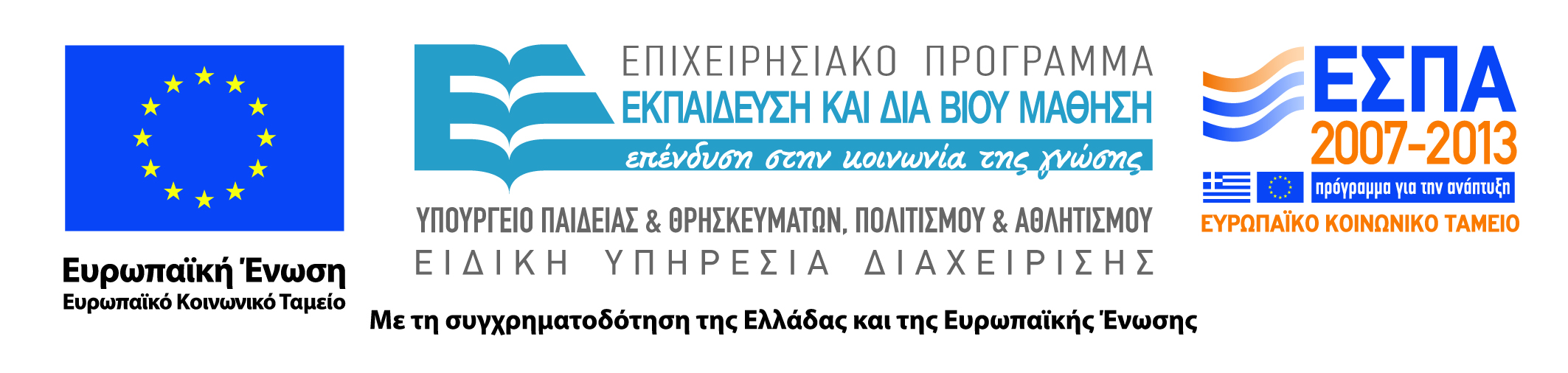 3
Σκοποί  ενότητας
Κέντρο μάζας. Κίνηση του κέντρου μάζας
Το θεώρημα της διατηρήσεως της ορμής
Κινητική ενέργεια ως προς το κέντρο μάζας
Ροπή δυνάμεων ως προς την αρχή Ο
Στροφορμή ως προς το κέντρο μάζας
Το πρόβλημα των δύο σωμάτων
Κίνηση σώματος με μεταβαλλόμενη μάζα
Κέντρο μάζας. Κίνηση του κέντρου μάζας (1)
Έστω σύστημα  υλικών σημείων με μάζες                  με διανύσματα θέσεως                ως προς αδρανειακό σύστημα συντεταγμένων με αρχή το Ο. Έστω C η θέση τού κέντρου μάζας του συστήματος και       ένα εκ των υλικών σημείων του συστήματος με μάζα    και με διάνυσμα θέσεως               όπου                 .
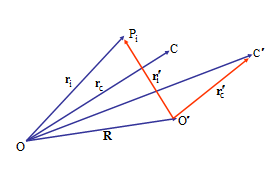 Κέντρο μάζας. Κίνηση του κέντρου μάζας (2)
Η θέση τού κέντρου μάζας ορίζεται από την σχέση:


H θέση τού κέντρου μάζας του συστήματος δεν εξαρτάται από την θέση, στην οποία ευρίσκεται η αρχή του συστήματος συντεταγμένων. Έστω Ο’ η αρχή ενός άλλου συστήματος συντεταγμένων, ως προς το οποίο το κέντρο μάζας τού συστήματος των υλικών σημείων ευρίσκεται στην θέση C’.  Ως προς την αρχή O’ το διάνυσμα θέσεως τού      είναι  ενώ το διάνυσμα θέσεως τού             ως προς την ίδια αρχή παρέχεται από την σχέση:
Κέντρο μάζας. Κίνηση του κέντρου μάζας (3)
Μέσω μίας σειράς πράξεων καταλήγουμε στα παρακάτω συμπεράσματα:
   Διαπιστώνουμε ότι η κίνηση ενός υλικού σημείου         τελείται υπό την επίδραση της εξωτερικής δυνάμεως και των εσωτερικών δυνάμεων που ασκούνται σ’ αυτό ενώ η κίνηση τού συστήματος τελείται υπό την επίδραση της συνισταμένης των εξωτερικών δυνάμεων μόνο.
   Το κέντρο μάζας συστήματος υλικών σημείων κινείται υπό την επίδραση της συνισταμένης των εξωτερικών δυνάμεων ως υλικό σημείο με μάζα ίση προς το άθροισμα των μαζών του συστήματος.
Το θεώρημα της διατηρήσεως της ορμής (1)
Θεωρούμε σύστημα Ν υλικών σημείων με μάζες
                     με διανύσματα θέσεως                ως προς αδρανειακό σύστημα συντεταγμένων με αρχή το Ο. Έκαστο των υλικών σημείων υπόκειται στην δράση εξωτερικής δυνάμεως         και εσωτερικών δυνάμεων:
Το θεώρημα της διατηρήσεως της ορμής (2)
Η ορμή τού υλικού σημείου ισούται με:


O δε ρυθμός μεταβολής της ορμής παρέχεται από την σχέση:


Αντιστοίχως, η ορμή τού συστήματος είναι:
Το θεώρημα της διατηρήσεως της ορμής (3)
O δε ρυθμός μεταβολής της ορμής τού συστήματος παρέχεται από την σχέση:



Αλλά:
Το θεώρημα της διατηρήσεως της ορμής (4)
Επομένως:



Συμπέρασμα: Αν η συνισταμένη των εξωτερικών δυνάμεων ισούται με μηδέν, η ορμή τού συστήματος παραμένει σταθερά. Το κέντρο μάζας τού συστήματος παραμένει ακίνητο, αν ήταν ακίνητο, ή κινείται ευθυγράμμως και ισοταχώς.
Κινητική ενέργεια ως προς το κέντρο μάζας (1)
Δίδεται N υλικών σημείων με μάζες                      με διανύσματα θέσεως                 ως προς αδρανειακό σύστημα συντεταγμένων με αρχή το O. Η κινητική ενέργεια τού υλικού σημείου           ισούται με:


Έστω       το διάνυσμα θέσεως τού σημείου         ως προς το κέντρο μάζας τού συστήματος. Είναι          H κινητική ενέργεια τού συστήματος είναι:
Κινητική ενέργεια ως προς το κέντρο μάζας (2)
Τελικά:




Ο πρώτος όρος στο δεξιό μέλος είναι η κινητική ενέργεια τού συνόλου των υλικών σημείων ως προς το κέντρο μάζας και ο δεύτερος είναι η κινητική ενέργεια τού κέντρου μάζας ως προς το O.
Ροπή δυνάμεων ως προς την αρχή Ο (1)
Θεωρούμε σύστημα N υλικών σημείων με μάζες 
                   με διανύσματα θέσεως                   ως προς αδρανειακό σύστημα συντεταγμένων με αρχή το O. Έστω        ένα εκ των υλικών σημείων τού συστήματος με διάνυσμα θέσεως             ,               . Θεωρούμε ότι έκαστο των υλικών σημείων υπόκειται στην δράση εξωτερικής δυνάμεως 
 και εσωτερικών δυνάμεων                     .
 Η ροπή ως προς το σημείο O των δυνάμεων που   ασκούνται στο        είναι το διάνυσμα:
Ροπή δυνάμεων ως προς την αρχή Ο (2)
Όμως για το σύνολο όλων των δυνατών ζευγών τού συστήματος ισχύει:
Ροπή δυνάμεων ως προς την αρχή Ο (3)
Τελικά η ροπή ως προς την αρχή  τού συνόλου των δυνάμεων που ασκούνται σε όλα τα υλικά σημεία τού συστήματος ισούται με:
Στροφορμή ως προς το κέντρο μάζας
Θεωρούμε σύστημα Ν υλικών σημείων το οποίο ανήκει σε αδρανειακό σύστημα αναφοράς με αρχή το σταθερό σημείο Ο. Έστω       το διάνυσμα θέσεως τού υλικού σημείου       ως προς την αρχή  του αδρανειακού συστήματος . Η στροφορμή του    ως προς το Ο ισούται με:

H στροφορμή τού συστήματος των υλικών σημείων ως προς την αρχή O ισούται με:
Το πρόβλημα των δύο σωμάτων (1)
Στο πρόβλημα  αυτό εξετάζεται η κίνηση δύο σωμάτων, τα οποία θεωρούνται ως υλικά σημεία και κινούνται υπό την επίδραση εσωτερικών και εξωτερικών δυνάμεων.
Έστω δύο υλικά σημεία            με μάζες            και με διανύσματα θέσεως           ως προς την αρχή O.
Καλούμε                          και      το διάνυσμα τού κέντρου μάζας  τού συστήματος οπότε:
Το πρόβλημα των δύο σωμάτων (2)
Επομένως:


Οι εξισώσεις της κινήσεως των σωμάτων είναι:


Η στροφορμή του συστήματος εκφράζεται υπό την μορφή:
Το πρόβλημα των δύο σωμάτων (3)
Όπου              είναι το διάνυσμα θέσεως και η ταχύτητα τού κέντρου μάζας τού συστήματος και
            είναι τα διανύσματα και οι ταχύτητες των        υλικών σημείων ως προς το κέντρο μάζας αυτών.
Το πρόβλημα των δύο σωμάτων (4)
Όπου                           και           είναι η σχετική ταχύτητα τού      ως προς το     .
Έτσι η έκφραση της στροφορμής παίρνει την παρακάτω μορφή:


Όπου μ είναι η ανηγμένη μάζα της οποίας ο τύπος είναι:
Το πρόβλημα των δύο σωμάτων (5)
O όρος  

εκφράζει  την στροφορμή ως προς το O ενός υλικού σημείου ευρισκομένου στο κέντρο μάζας τού συστήματος και έχοντος μάζα ίση με το άθροισμα των μαζών  τού συστήματος. 

Ο όρος    

εκφράζει την στροφορμή ως προς το σημείο      ενός υλικού σημείου ευρισκομένου στην θέση      και έχοντος μάζα ίση με την ανηγμένη μάζα τού συστήματος.
Σημείωμα Χρήσης Έργων Τρίτων
Το υλικό της παρουσίασης προέρχεται από το βιβλίο:
‘ΘΕΩΡΗΤΙΚΗ ΜΗΧΑΝΙΚΗ,
Γεώργιος Καραχάλιος και Βασίλειος Λουκόπουλος,
Πάτρα 2009’,
εκτός αν αναγράφεται διαφορετικά.
Σημείωμα Αναφοράς
Copyright Πανεπιστήμιο Πατρών, Βασίλειος Λουκόπουλος. «Κλασσική Μηχανική. Ενότητα 1». Έκδοση: 1.0. Πάτρα 2014. Διαθέσιμο από τη δικτυακή διεύθυνση: https://eclass.upatras.gr/courses/PHY1945/
Τέλος Ενότητας
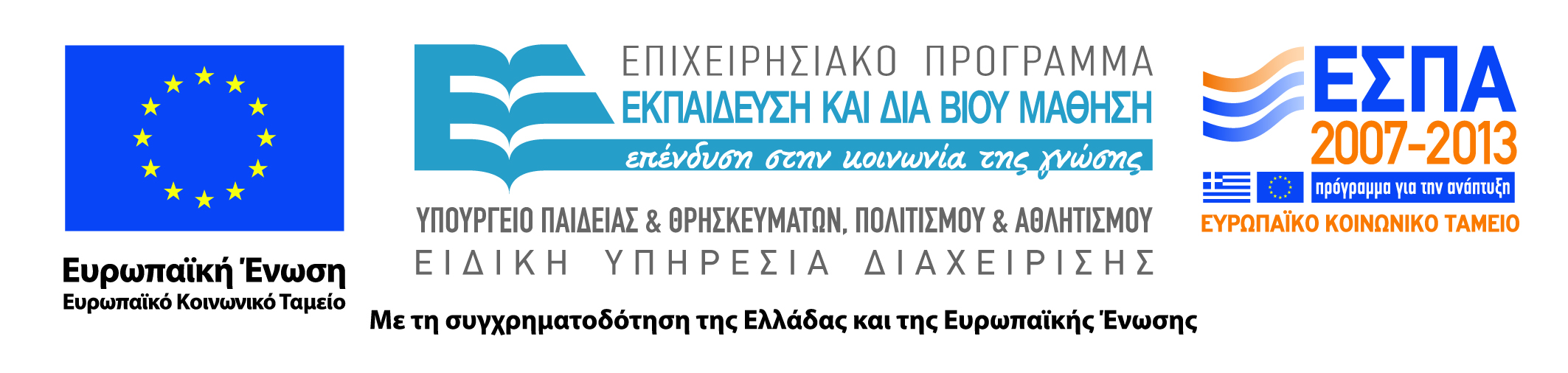 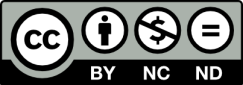